Портфоліовчителяукраїнської мовита літератури
Прєда Олени Олександрівни
Прєда 
     Олена Олександрівна      народилась 14 березня 1982 року.
Освіта  - вища.
ВНЗ – Луганський національний державний педагогічний університет імені Тараса Шевченка.
Рік закінчення – 2003.
Факультет – української філології.
Спеціальність – філолог, викладач української мови і літератури та зарубіжної літератури.
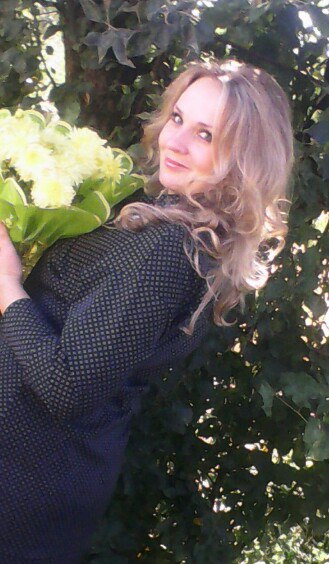 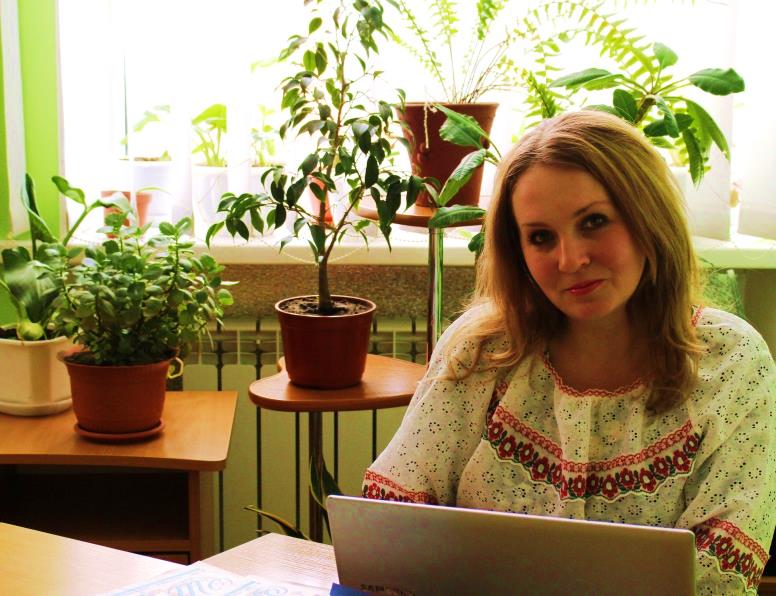 Прєда 
    Олена Олександрівна
Стаж роботи – 9 років
Місце роботи – Гірська обласна спеціальна загальноосвітня школа-інтернат 
Кваліфікація – спеціаліст І категорії
Курси підвищення кваліфікації проходила при ЛОІППО у 2015-2016 навчальному році
Моє життєве кредо:
Життя — не зебра 
з чорних і білих смуг, 
		а шахова дошка. 
Тут все залежить 
			від твого ходу.
Моє педагогічне кредо:

	Учитись важко, а учить ще важче,
	Але не мусиш зупинятись ти:
	Як учням віддаси усе найкраще,
	То й сам сягнеш нової висоти.
 				
				М.Сингаївський
Стратегія європейської освіти ХХІ століття
Мета освіти: 
життєва адекватністіь, культурні запити особистості,
 пов’язані із духовним життям, широке визнання компетентнісного підходу
Структуризація змісту навчання української мови
Проблема, над якою працюю:
«Використання інтелектуальних ігор 
    як ефективний засіб перевірки знань та навичок учнів 
на уроках української мови та літератури"
Аспекти формування ключових компетентностей
Соціальні
Мотиваційні
Функціональні
Здатність знайти, зберегти й розвинути себе як особистість
Розвиток творчих здібностей
Культурологічна
Естетична
Розвиток здатності до навчання
Мовна
Розвиток комунікативних якостей
Розвиток самостійного мислення
Формування загальнолюдських ціннісних орієнтирів
Моя творча лабораторія
Інтерактивні 
методи
 навчання
Психолого-педагогічні прийоми
Інноваційні
 технології
Нестандартні уроки
З успіхом застосовую на уроці:
- проблемні ситуації,
 - нестандартні розминки,
 - міні-тренінги,
 - сенкан,
 - твори-перевтілення,
 - кросворди, ребуси, анаграми,
 - мультимедійні презентації,
 - вікторини, ігри, КВК.
Зняття страху
Алгоритм створення ситуації успіху
Авансування успішного 
результату
Прихований 
інструктаж дитини
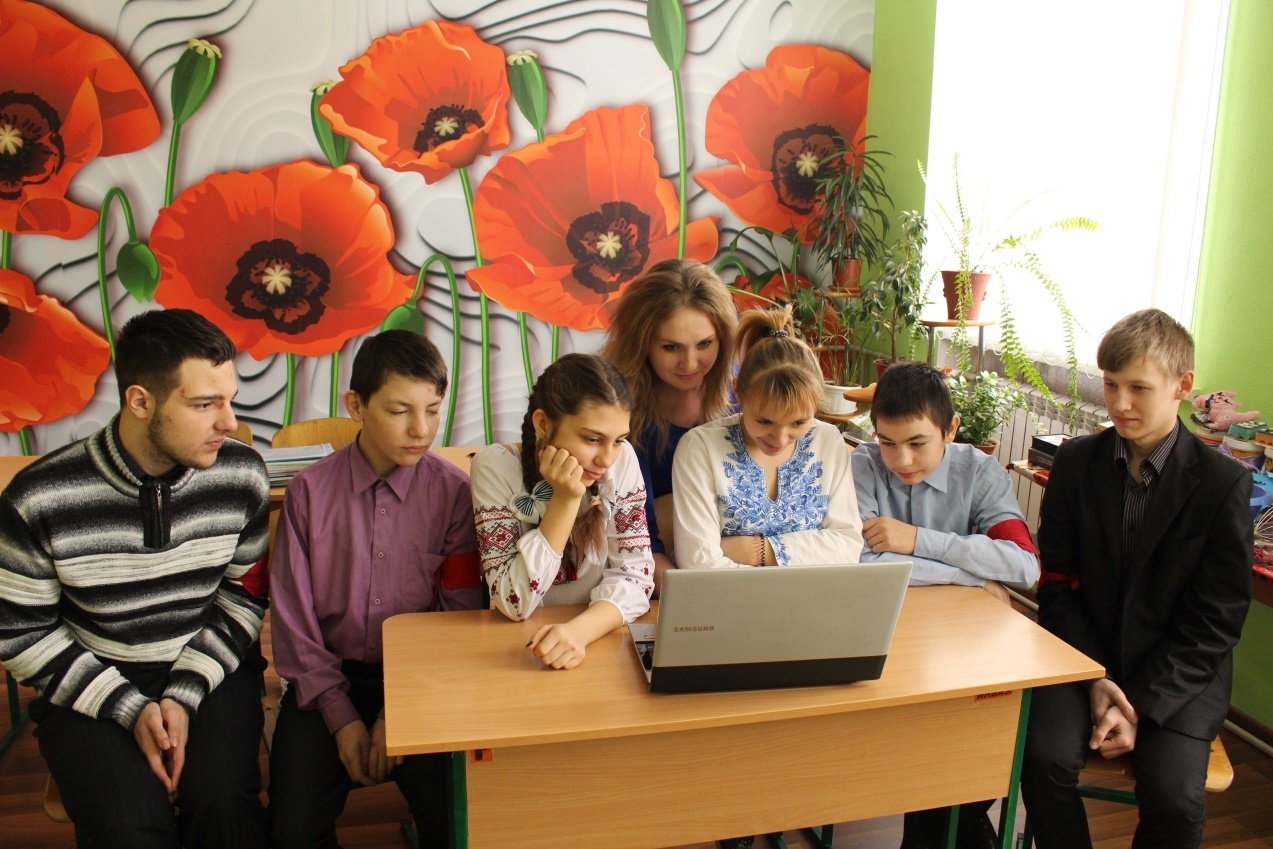 Внесення мотиву
Персональна винятковість
Мобілізація активності
Висока оцінка деталі
Моя педагогічна позиція:
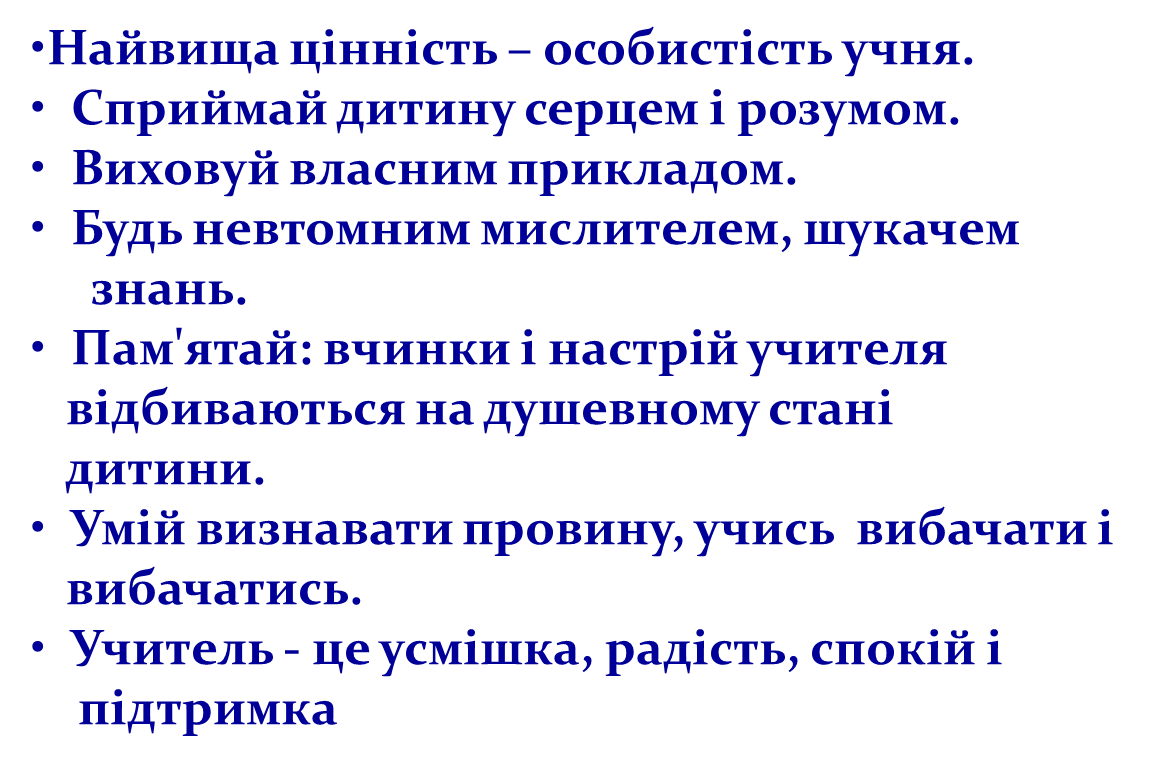 Мої досягнення:
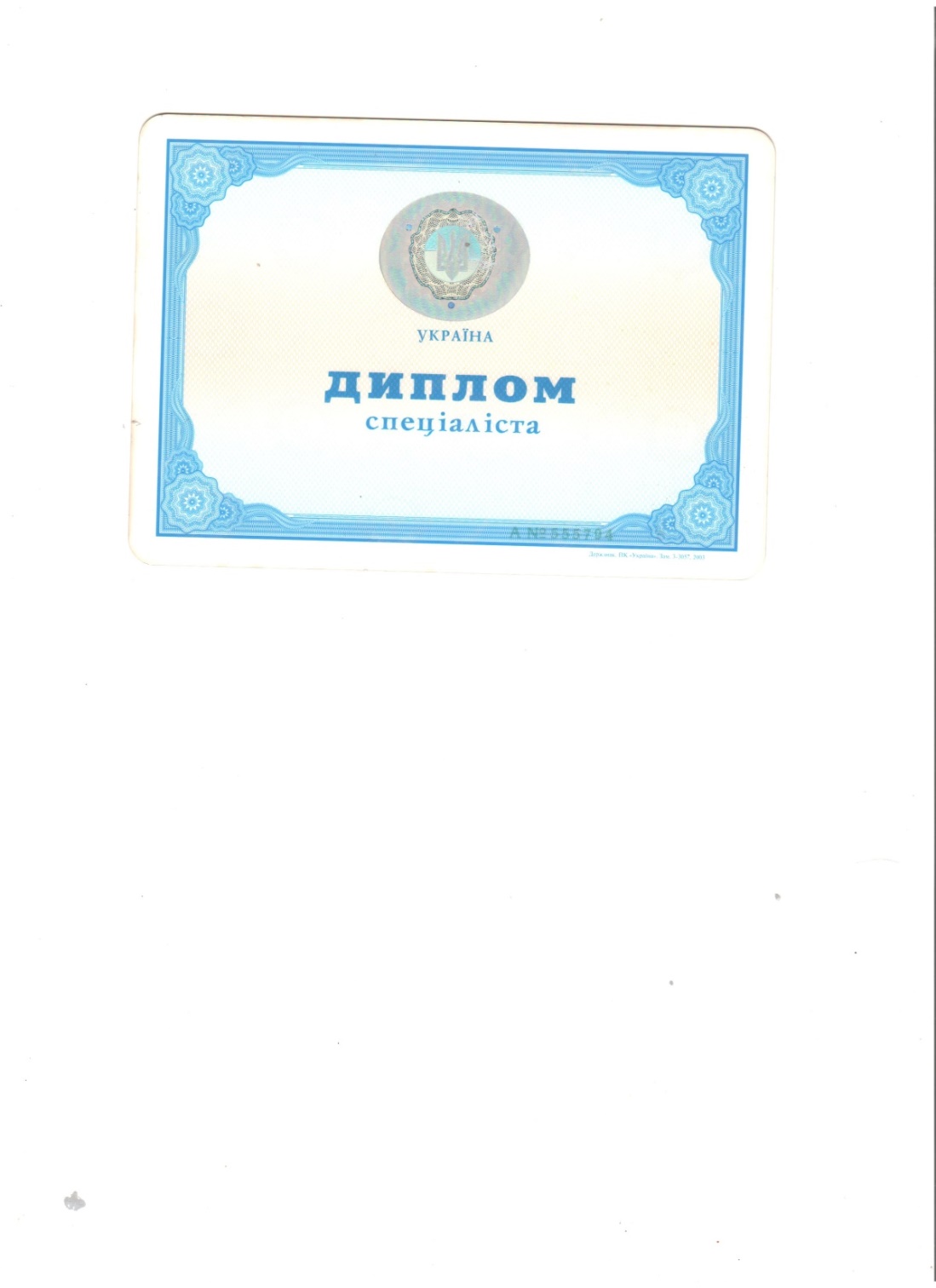 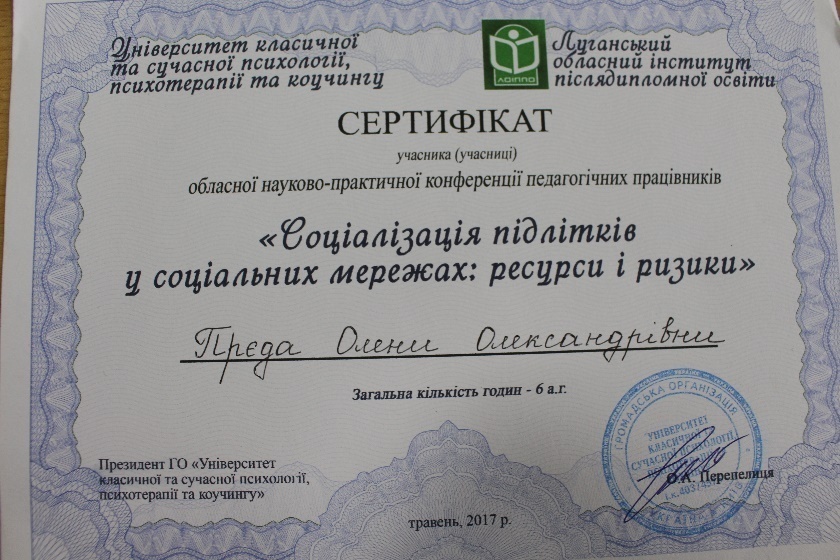 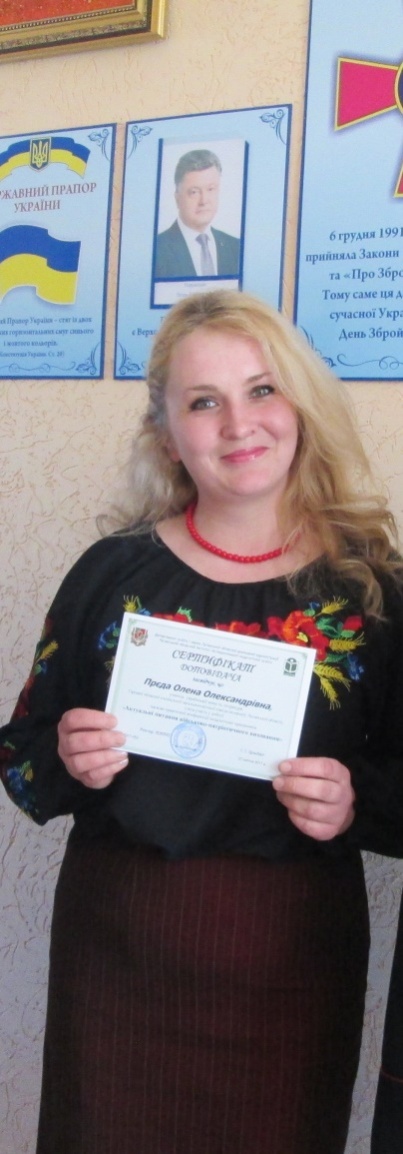 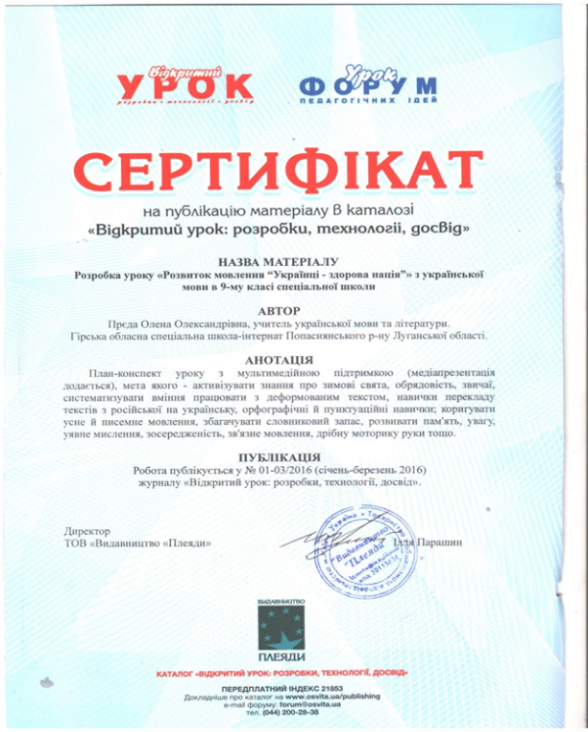 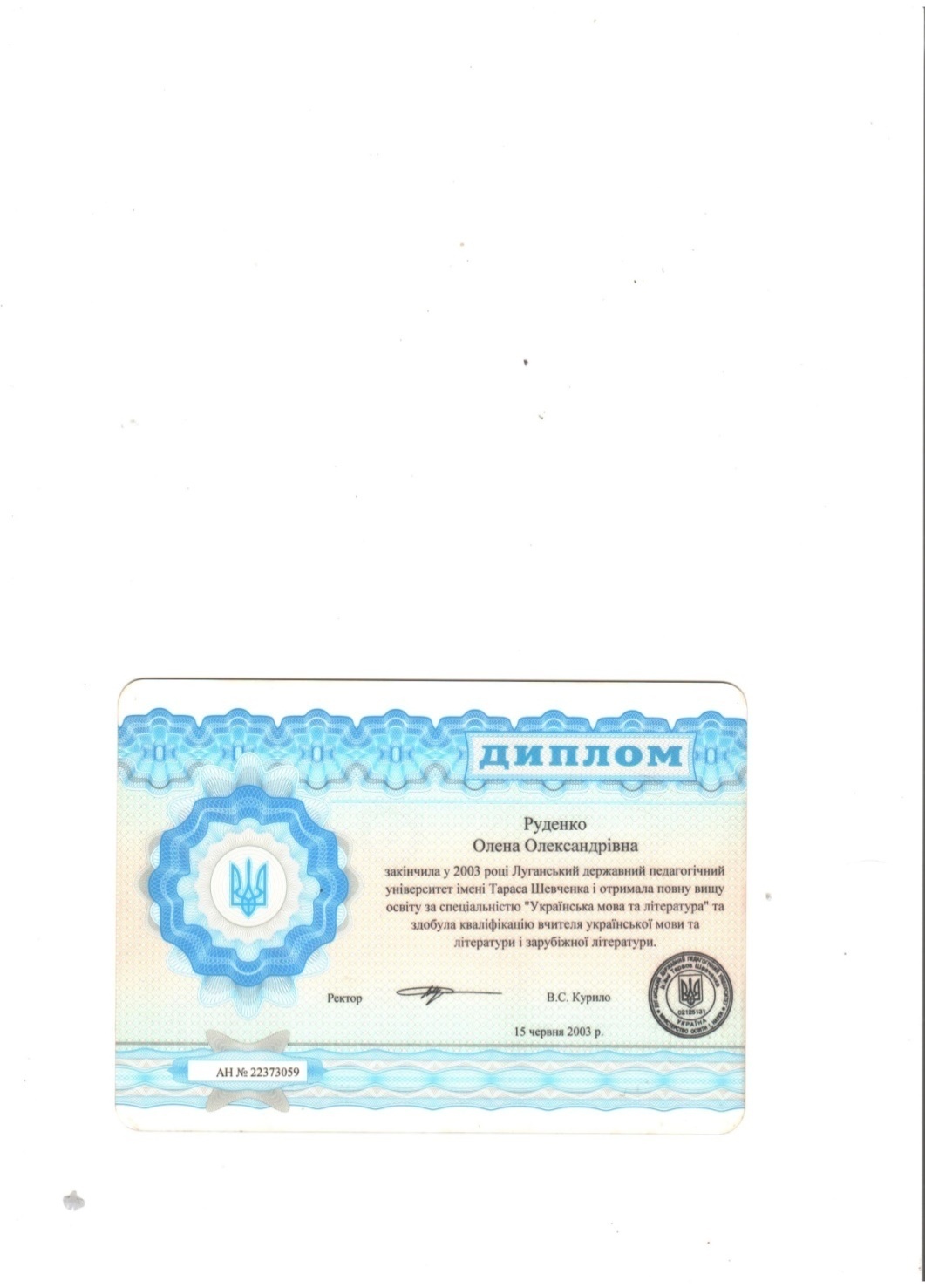 Узагальнення та поширення досвідуРозробки відкритих уроків
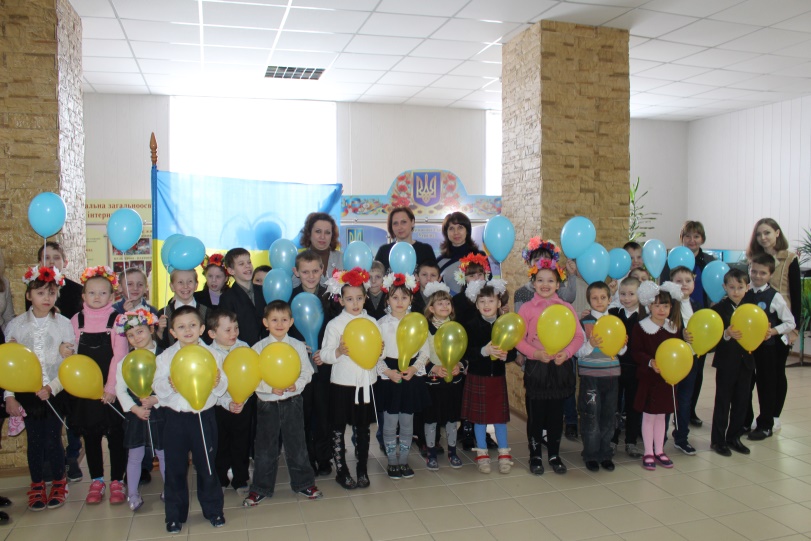 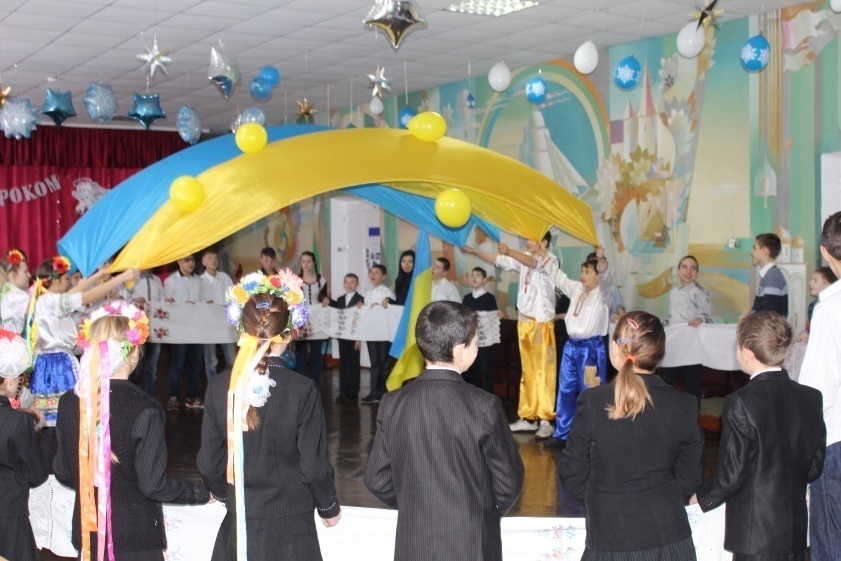 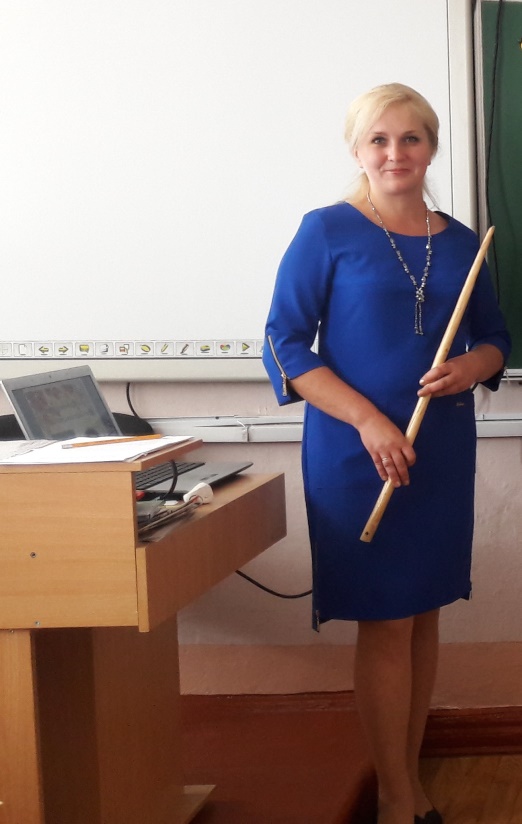 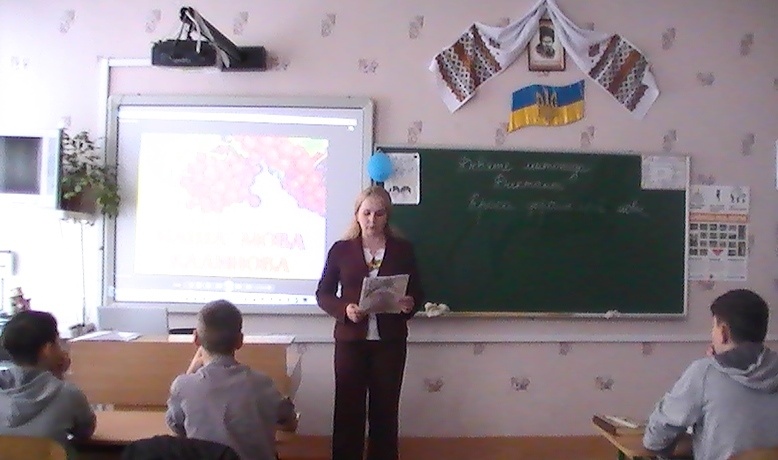 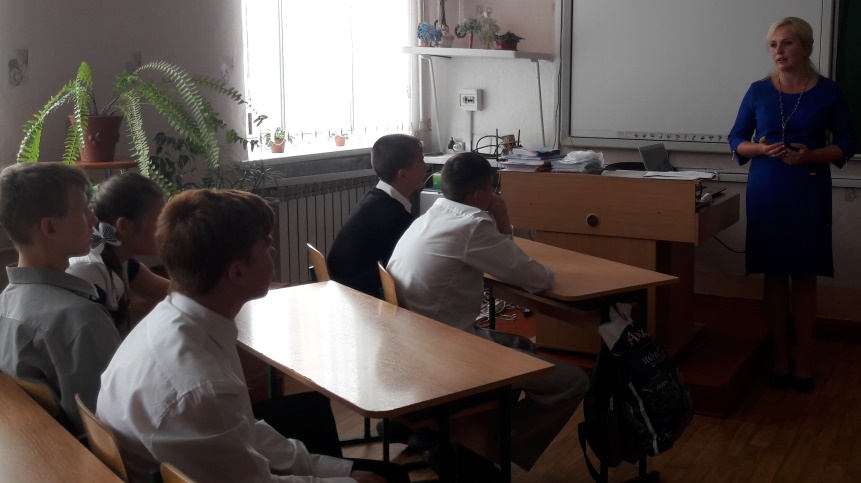 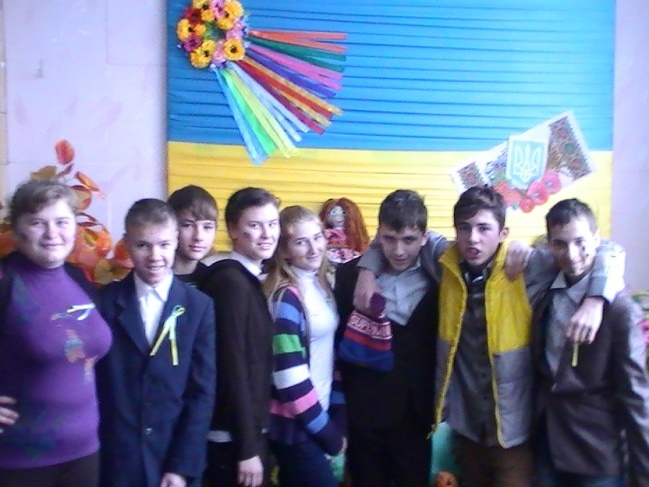 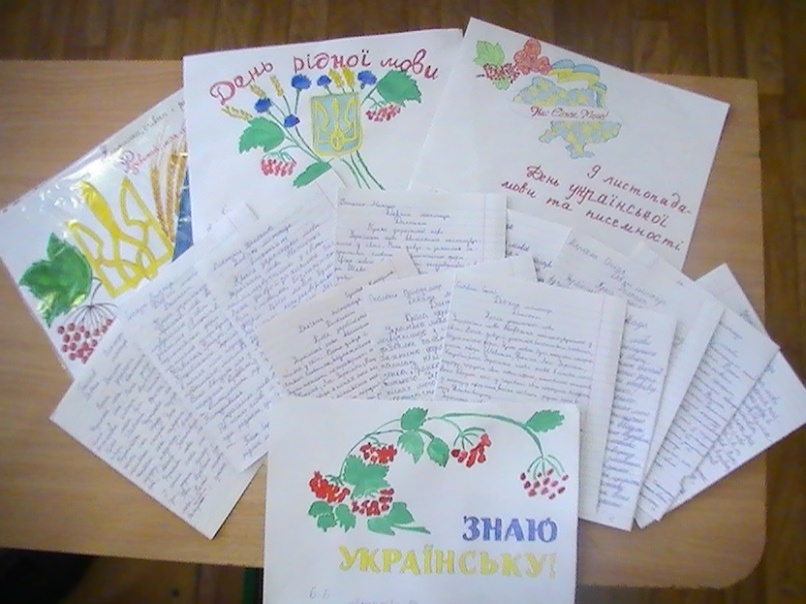 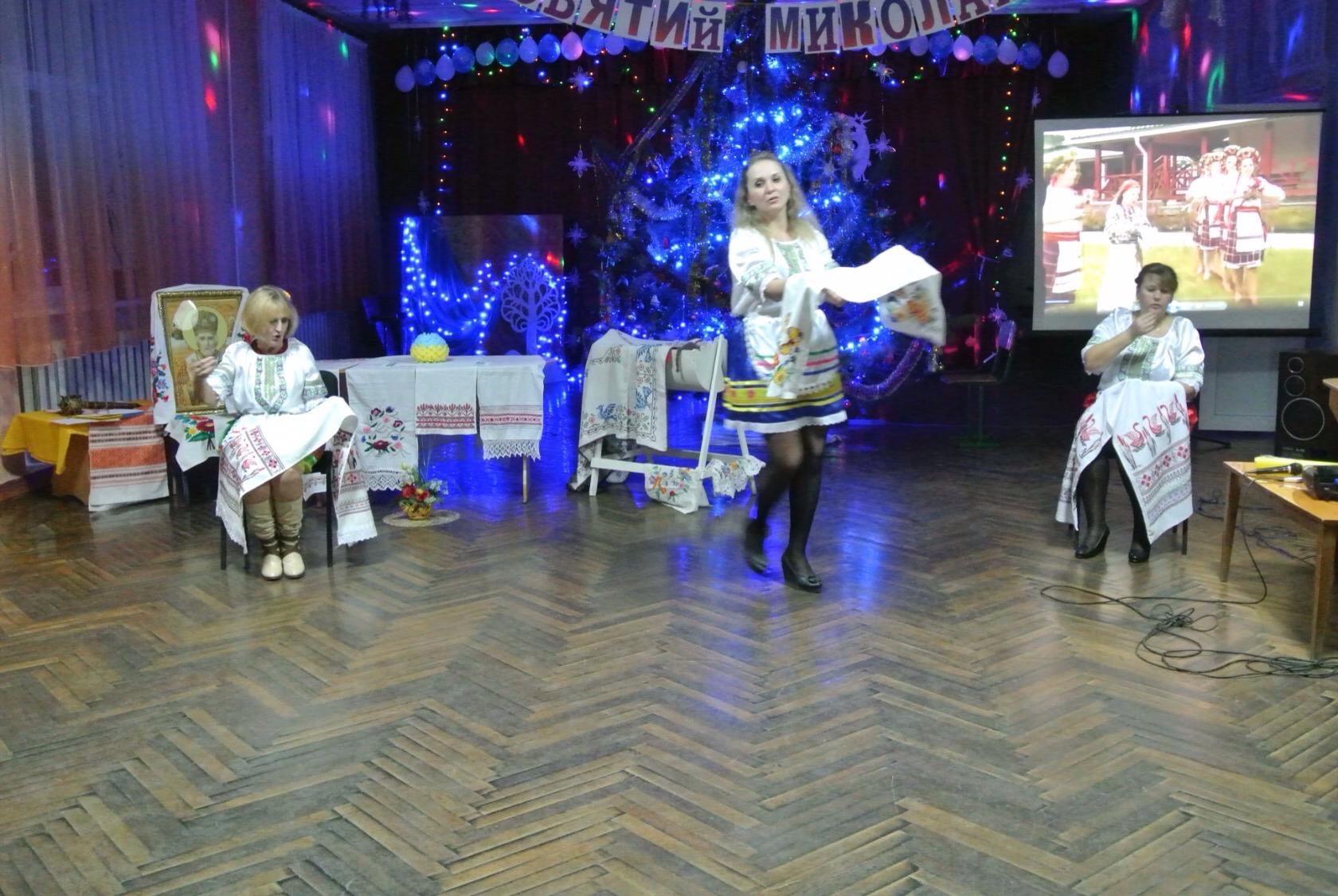 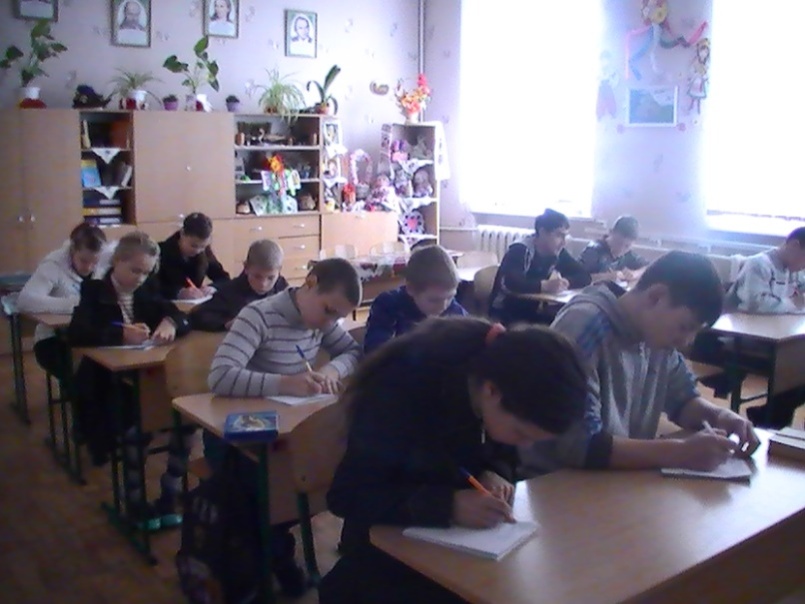 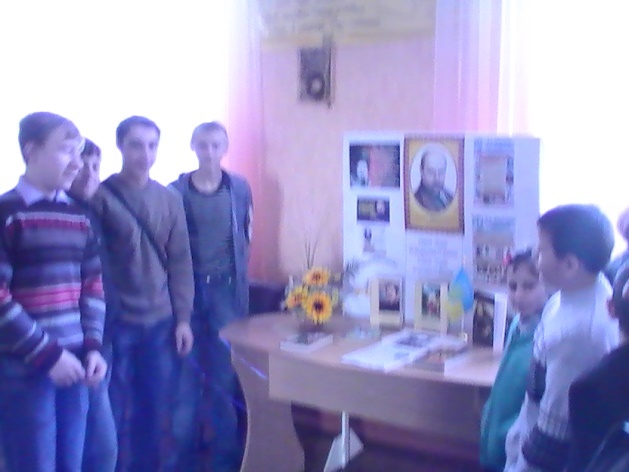 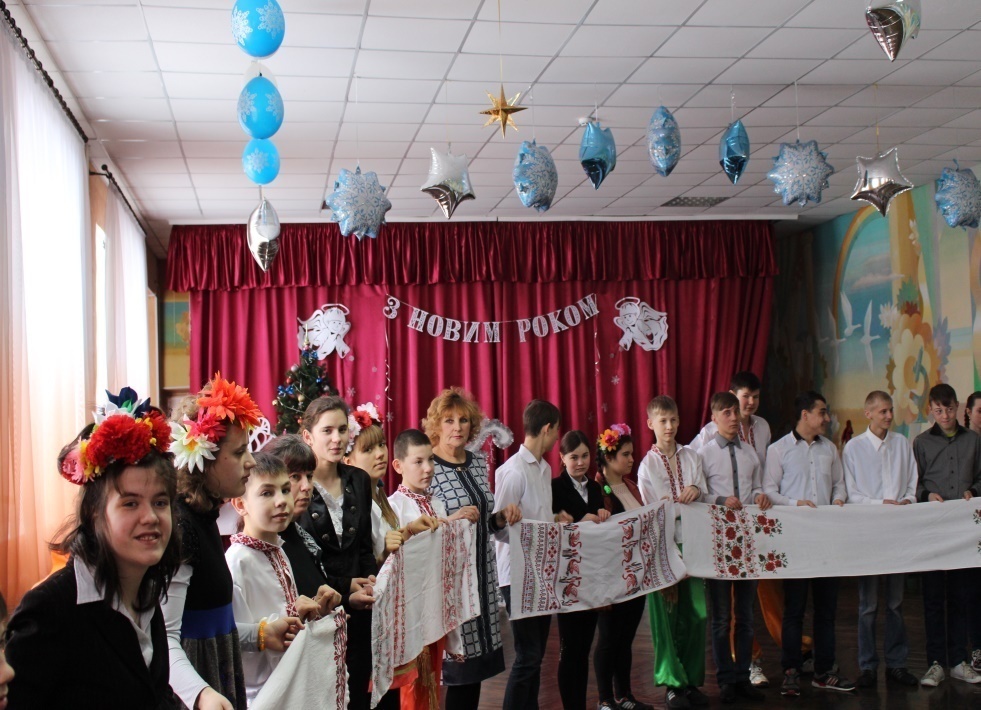 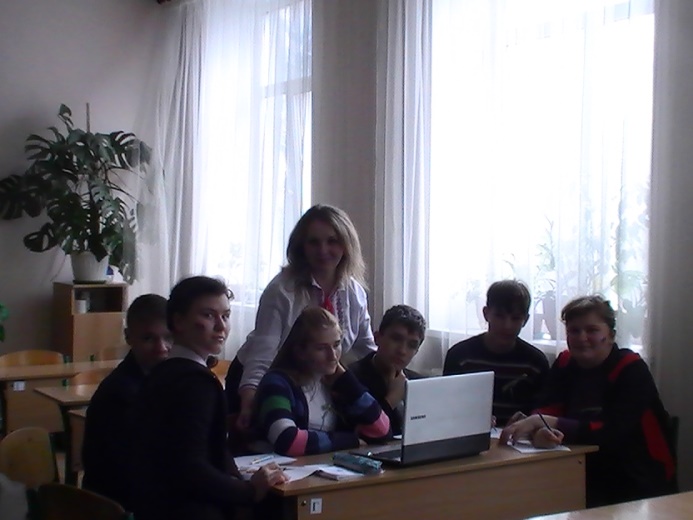 Моє хобі – 
поезія
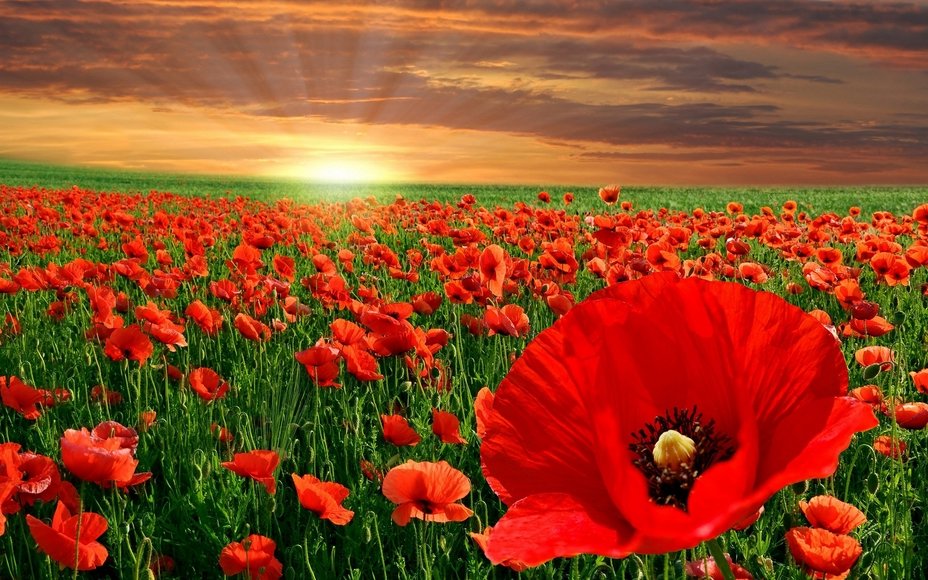 Розпустились вишні, зацвіли каштани,Аромат квітковий знову вабить бджіл. Сонечко торкнеться, мов долоні мами,Наче в казку ринув… Знову артобстріл!...Захисник Вітчизни, сильний та завзятий,Боронить кордони рідної землі. - Скільки тобі років?  - Виповнивсь двадцятий… - Майже ще дитина і вже на війні?! - Ну і що ж такого? Я люблю Вкраїну,Її річки, сонце, зорі і поля.Її пісні, танці, мову солов’їнуНе віддам нікому: це – моя земля!											Прєда О.О.
Де Карпати зеленіють і Дніпро тече величний,
І від Львова до Луганська солов’їний спів звучить,
Там живе одна красуня з ніжним поглядом магічним,
А в очах її чарує неба чистого блакить.
 	
	Світлі локони пшеничні ті красуня-чарівниця
	Заплітає у віночок  запашних квітучих трав.
	І барвінок та калину, і волошки, що в пшениці,
	У віночку поєднала  в неповторний час заграв.
 
- Що ж за свято, до якого так готується дівчина?
  Як звернутися до неї, як цю чарівницю звать?
- Ця дівчина вільна й сильна, її і́м’я – Україна.
 День народження у неї, їй сьогодні – 25!
 	
          Люба, мила Україно, щиро ми тебе вітаєм
          З незалежністю та міццю! Щастя, миру та добра,
          Нехай янгол-охоронець спокій твій оберігає,
          А в очах нас, українців, сяє усмішка ясна!
					Прєда О.О.
Лист до матері
- Води… Подайте крапельку життя… -
І знов нестерпний біль стискає душу…
Ще мить – і знов впадає в забуття
Юнак, що шепотів: «Я жити мушу!»

Він ріс сміливим хлопцем, другом справжнім,
Дбайливим сином, мрійним юнаком.
З дитинства мріяв серденьком відважним
Він стати лицарем та захисником.

АТО. Війна. Страждання, біль і сльози.
Вчорашній парубок - хоробрий вже солдат.
Рятує Батьківщину від загрози,
Від ворога підступного й гармат.
Півроку відслужив, багато бачив лиха,
Він мир і спокій України захищав…
Аж постріл пролунав… Пекучий біль – і тихо
Юнак на землю-матінку упав.
	 -Подайте ручку і аркушик білий:
	Матусі милій хочу написать листа.
	«У мене все гаразд і незабаром, мила,
	Відвідаю наш край, улюблені міста.
Завдячую тобі, що виплекала силу,
Хоробрість і любов до матінки-землі,
Навчила захищать у скрутную хвилину
Народ і бути вільним, як в небі журавлі.
	Ще трохи – і побачу твої ласкаві очі,
	Що кольору блакиті та чистої ріки.
	Я захищатиму твій спокій вдень і проти ночі.
	Люблю тебе…» - і випустив він олівець з руки.
					Прєда О.О.
Україно мила, калинова мово,
Ти така красива, як вечірнє море.
Золота пшениця, цілюща водиця.
Ти співуча, мрійна, моя люба ненько,
Від пісень вкраїнських радіє серденько.
В душі моїй твої пісні,
Блакитне небо, зоренькі ясні.
Ти, мов красуня, що урочисто
Вдягнула чарівне калинове намисто.

                                                 Учні 5-9 класів